SKIN MICROBIOME
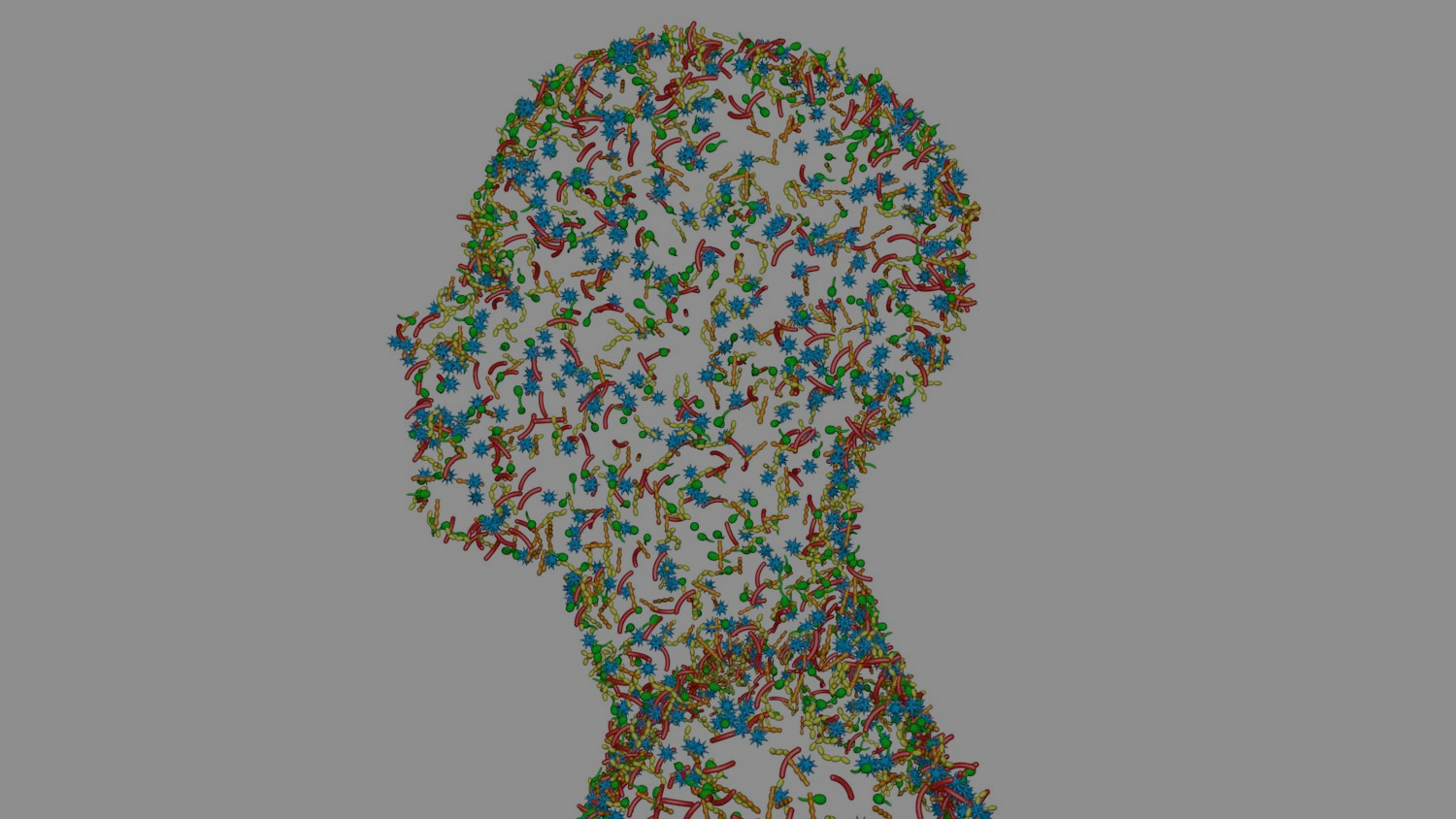 SKIN MICROBIOME:
The establishment
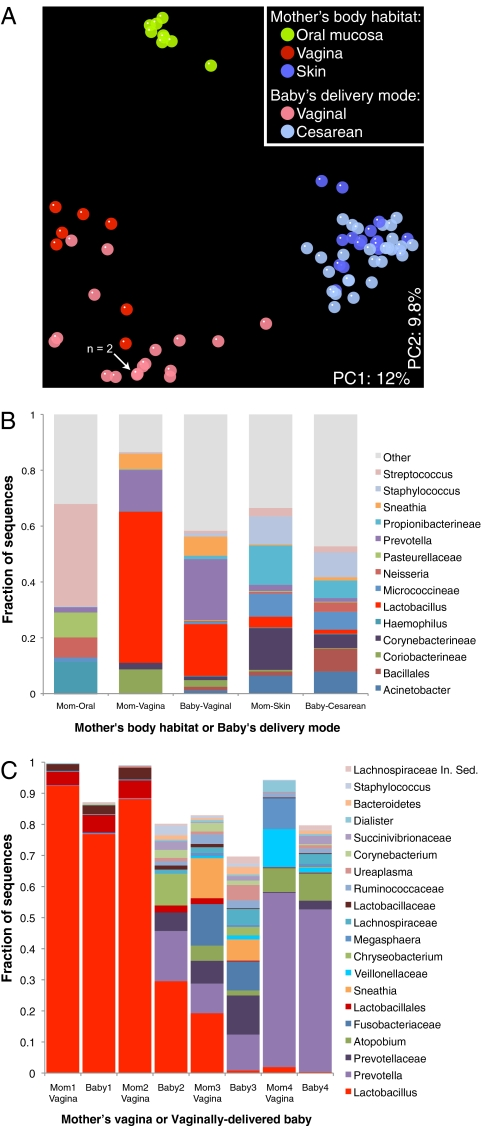 Breastfeeding
Mode
of delivery
Environment
10.1073/pnas.1002601107
SKIN MICROBIOME:
The establishment
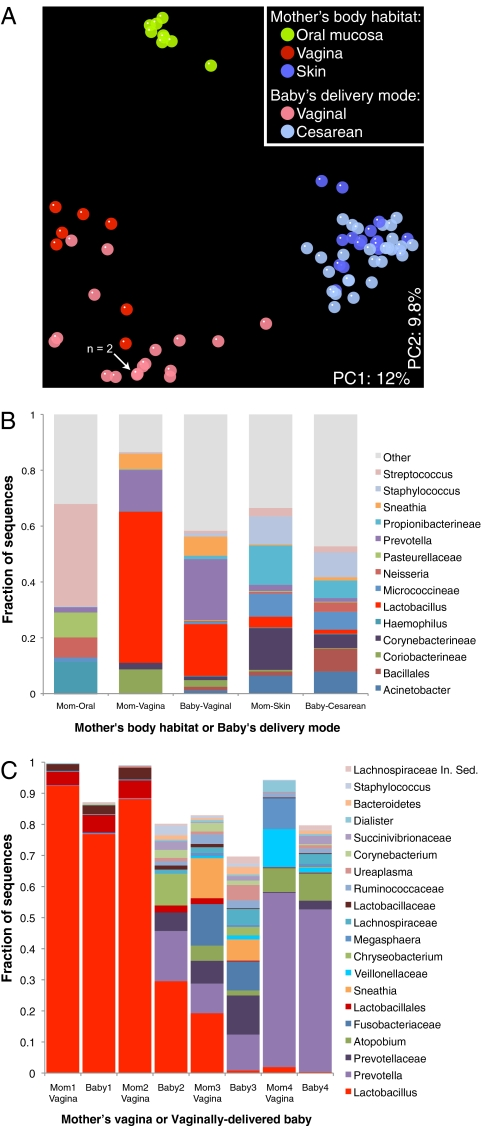 10.1073/pnas.1002601107
Healthy SKIN MICROBIOME
Resident Microorganisms (Core microbiome)
 + Transient microorgamisms (Tourists) = skin microbiome
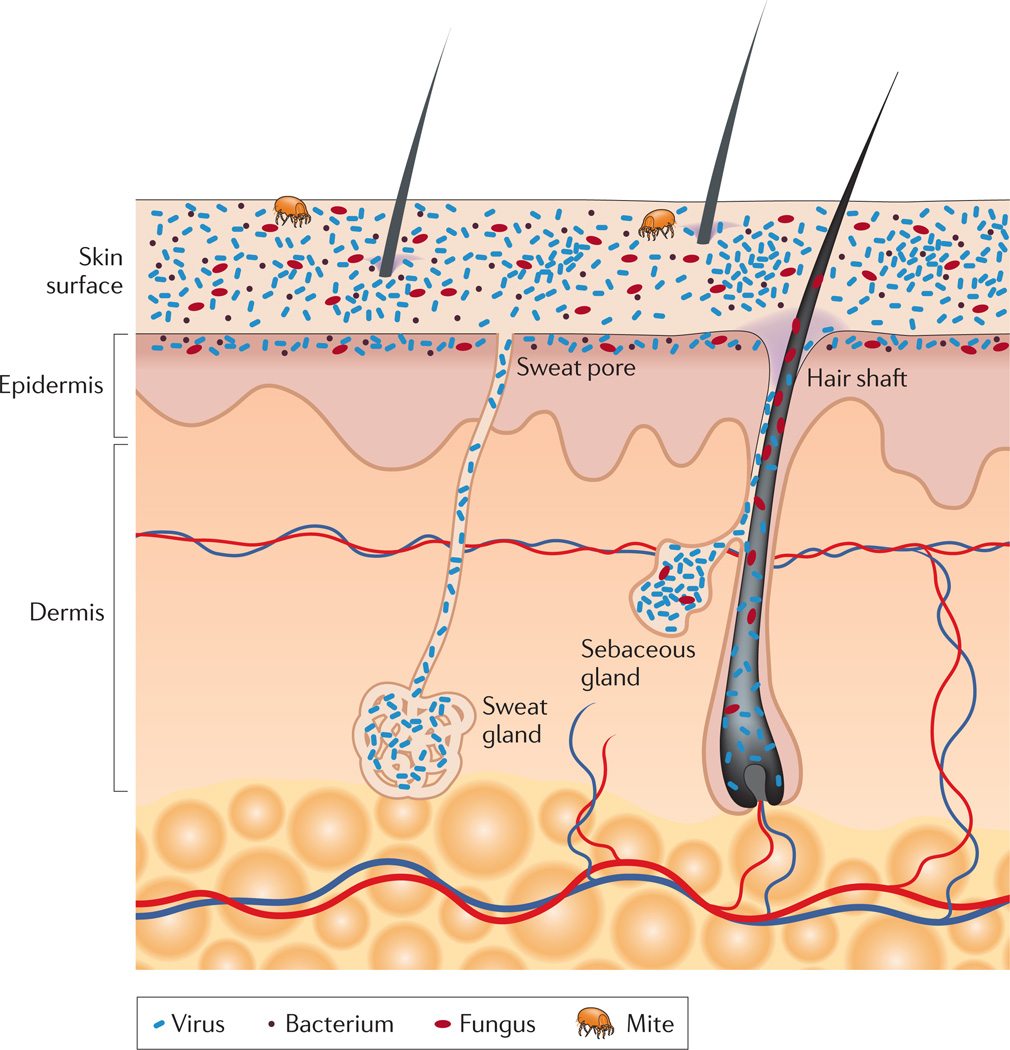 The most abundant phyla:
Actinobacteria,
Firmicutes,
Proteobacteria,
Bacteroidetes

The three most common bacterial genera:
Corynebacteria,
Propionibacteria,
Staphylococci

Yeast:
Malassezia spp.

Parasitic arthropod:
Demodex spp.
doi: 10.1038/nrmicro2537
The topographical distribution of SKIN MICROBIOME
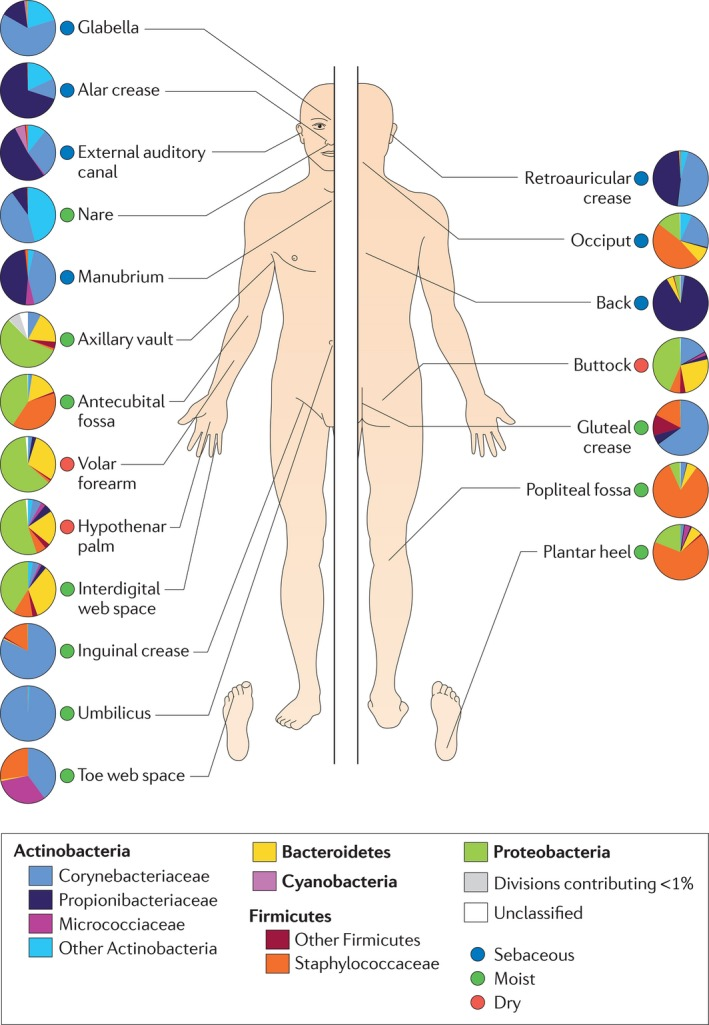 doi: 10.1038/nrmicro2537
The importance of the SKIN MICROBIOME
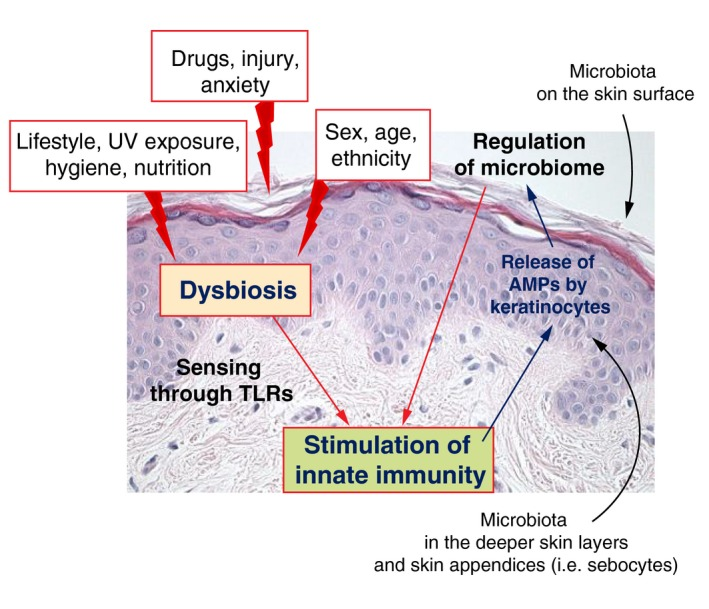 PRRs= pattern recognition receptor
TLRs= Toll-like receptors
AMPs= Anti-Microbial Peptides
S. epidermidis and S. aureus =
opportunistic pathogen

S. aureus, S. pyogenes

P. acnes


	 S. epidermidis, Corynebacteria
doi: 10.1111/jdv.13965
What affects the SKIN MICROBIOME

DA RIFARE
Extrinsic factors
-UVB and UVC
-alcohol
-vitamin deficiency

Intrinsic factors
-pH
-body temperature
-sebum overproduction

Other factors
-anti-inflammatory therapies
-frequent washing
-cosmetics products
-antibiotics
-radiotherapy and chemotherapy
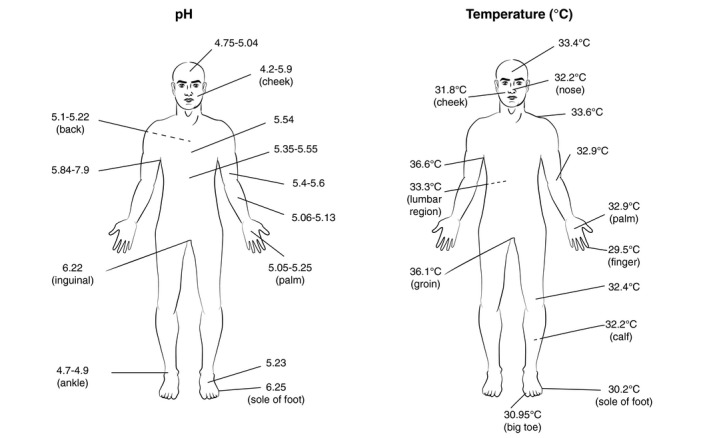 doi: 10.1111/jdv.13965
Dysbiotic SKIN MICROBIOME

Skin disorders with a correlation to microbiota
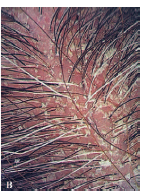 Seborrheic dermatitis

Malassezia spp.
doi:10.1016/j.jaad.2003.12.034
Dysbiotic SKIN MICROBIOME

Skin disorders with a correlation to microbiota
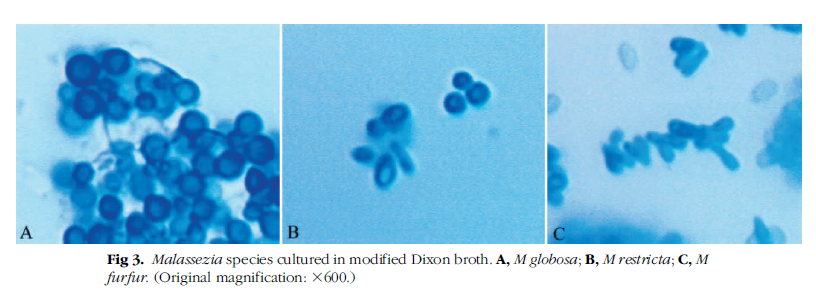 Pityriasis Versicolor

Malassezia spp.
doi:10.1016/j.jaad.2003.12.034
Dysbiotic SKIN MICROBIOME

Skin disorders with a correlation to microbiota
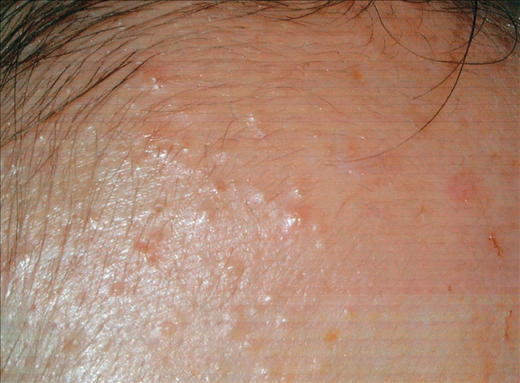 Malassezia (Pityrosporum) Folliculitis

Malassezia spp.
doi:10.1016/j.jaad.2003.12.034
Dysbiotic SKIN MICROBIOME

Skin disorders with a correlation to microbiota
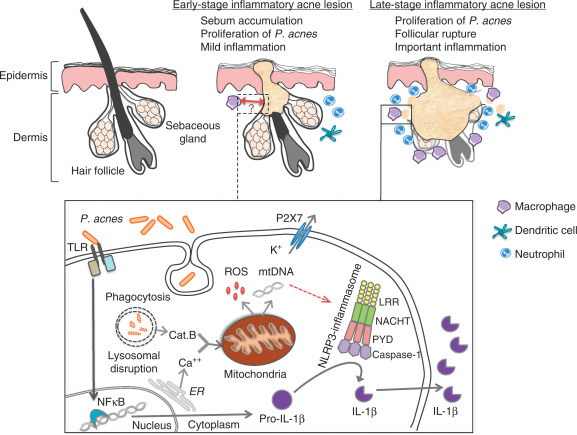 Acne

P. acnes
doi.org/10.1038/jid.2013.505
Dysbiotic SKIN MICROBIOME

Skin disorders with a correlation to microbiota
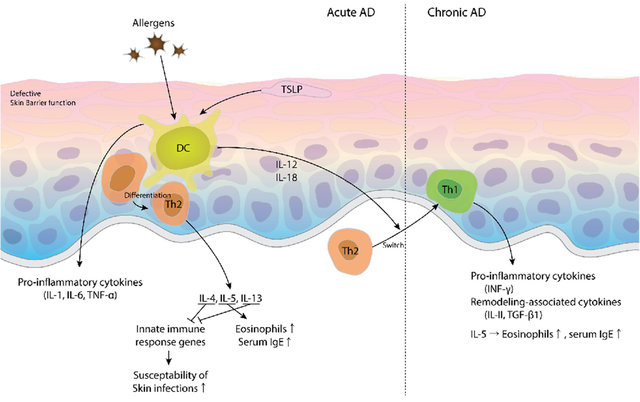 Atopic dermatitits

S. aureus
DOI: 10.3390/toxins9010003
Dysbiotic SKIN MICROBIOME

Disorder with an unidentified microbial component
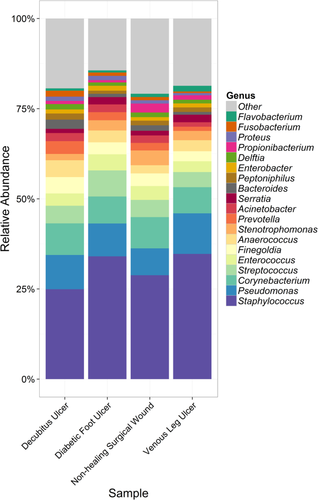 doi.org/10.1111/wrr.12370
S. epidermidis: an invasive skin commensal that causes infection
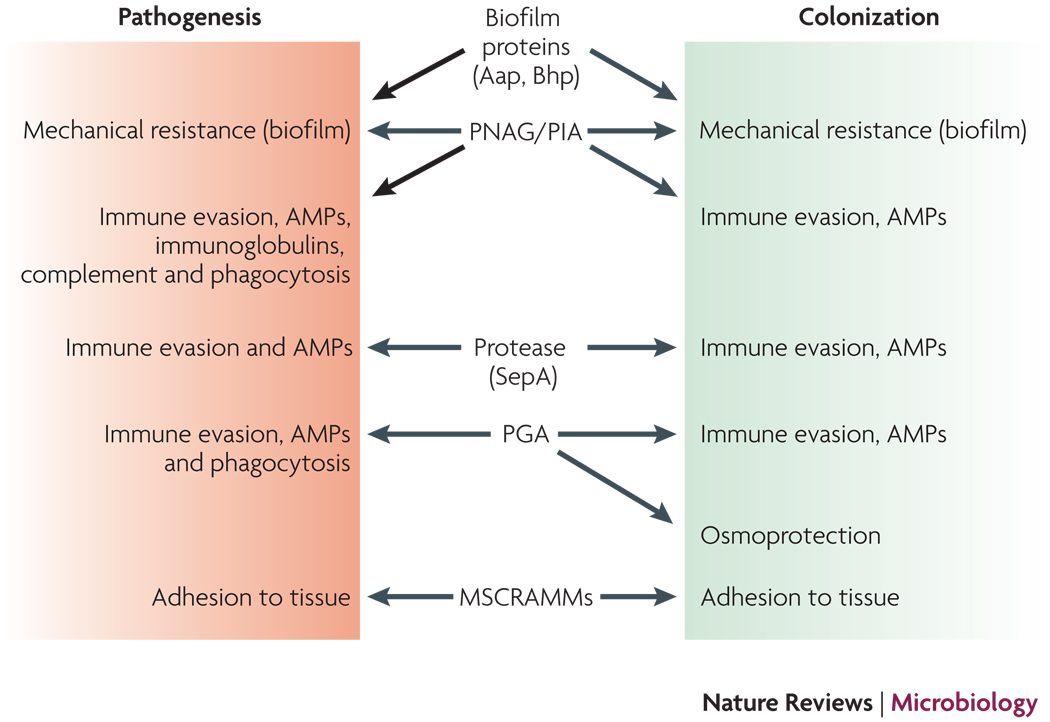 doi: 10.1038/nrmicro2182
Future perspectives
Gut-Skin axis

Probiotics

Emollients and moisturizers enriched with bacterial lysates

and much more…